Basic A3 Problem-Solving Slide Template
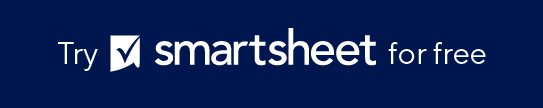 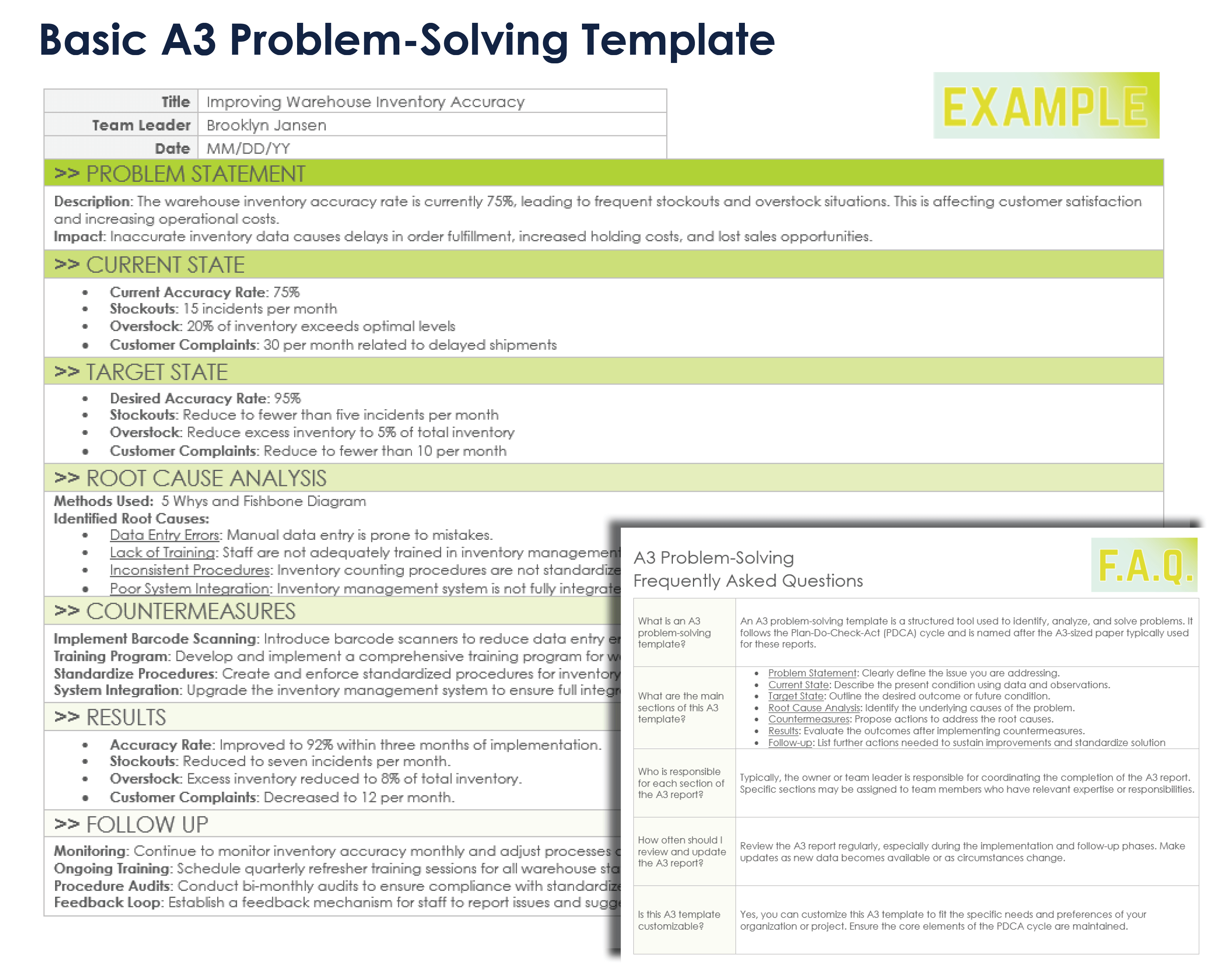 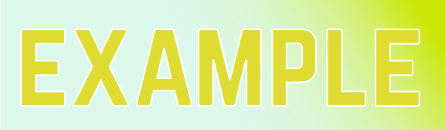 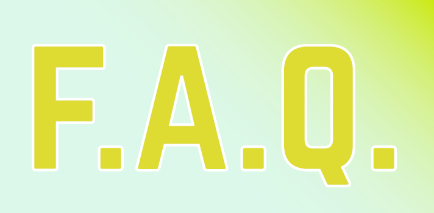 A3 Problem-Solving Frequently Asked Questions